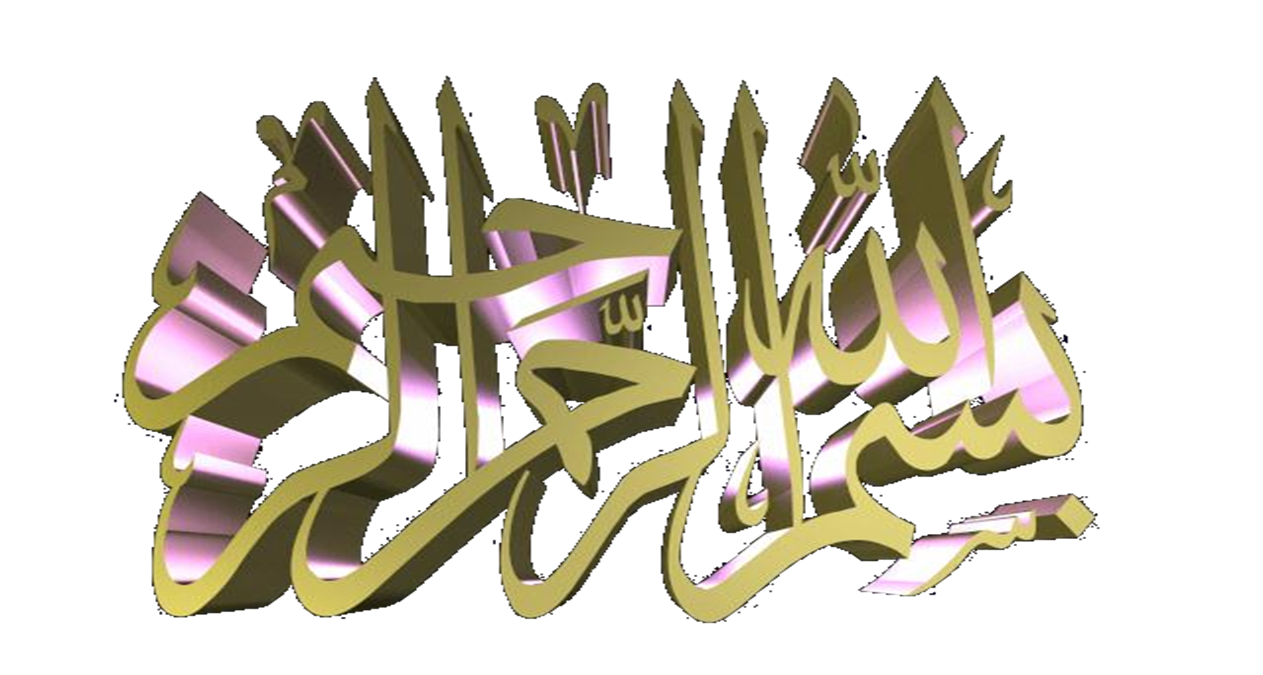 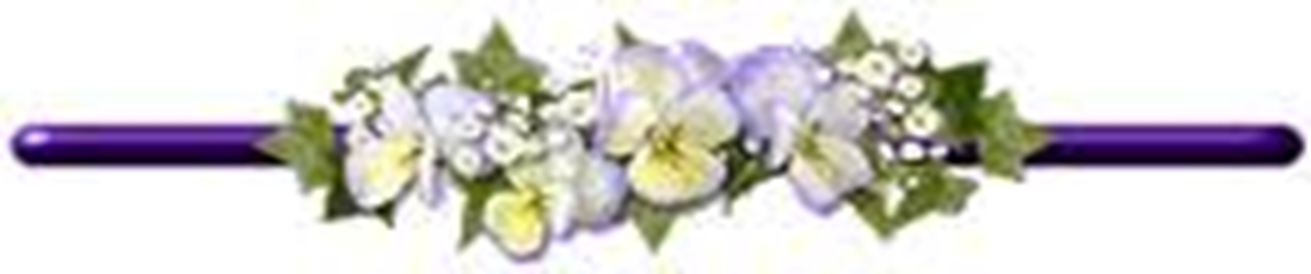 ACIDOSIS & ALKALOSIS

BY Dr. Naglaa Ibrahim Azab
Assistant professor of medical biochemistry
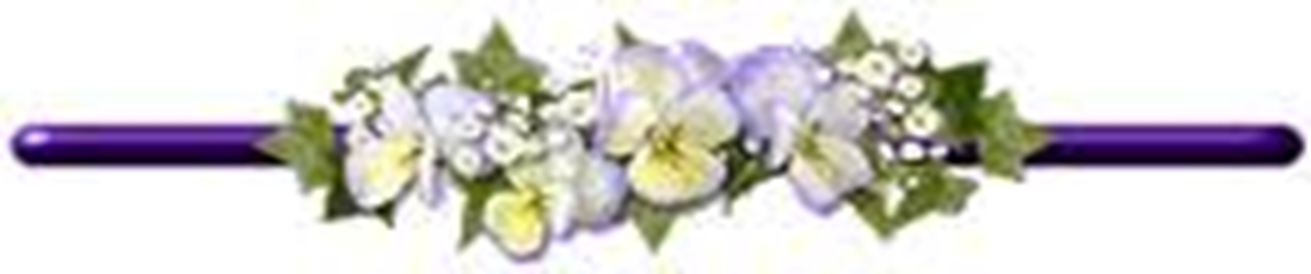 Acidosis
Blood PH tend to ↓
Results from formation of excessive acids 
More than the capacity of the body to eliminate them
Respiratory acidosis
Metabolic acidosis
Respiratory acidosis
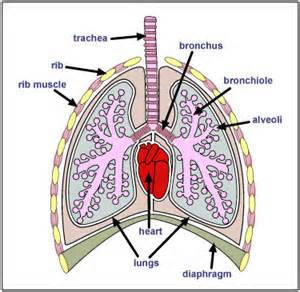 ↑CO2 (CO2 RETENTION) due to 
      Bronchial asthma
      Chronic bronchitis
      Emphysema
      Pneumonia
      Respiratory centre inhibition
      Asphexia
 ↑CO2        ↑ blood H2CO3
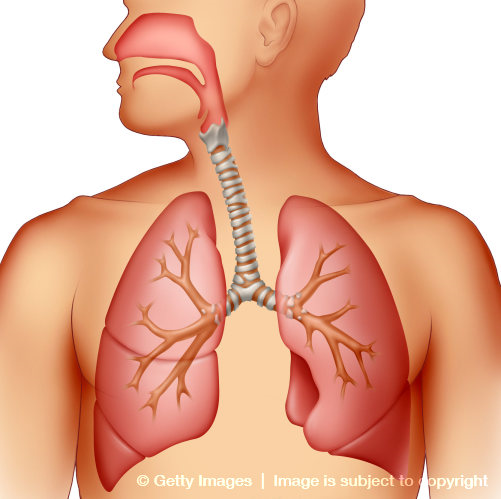 Respiratory acidosis
↑CO2        ↑ blood H2CO3
                     HCO3¯ not changed
     ↓ HCO3¯/H2CO3   (N=20:1)
      ↓blood PH
   (Uncompensated respiratory acidosis [acidemia])
How to compensate? 
Kidney reabsorbs more HCO3¯ 
Till   normal HCO3¯/H2CO3   (20:1)
  PH reach 7.4
Metabolic acidosis
↑ acids or ↓ bases (HCO3¯) in blood
                       ↓ blood HCO3¯ 
                        blood H2CO3 not changed
               ↓ HCO3¯/H2CO3   (N=20:1) 
               ↓blood PH
   (Uncompensated metabolic acidosis [acidemia]) 
How to compensate? 
↓ PH ++ chemoreceptors in respiratory centre hyperventilation loss of CO2↓H2CO3
Till   normal HCO3¯/H2CO3   (20:1)
  PH reach 7.4 (Compensated metabolic acidosis )
Metabolic acidosis
But the alkali reserve is ↓
 How to retain? 

 Healthy kidney not excrete HCO3¯  (Not in hyperkalemia) 
 Na will be absorbed in the form of NaHCO3
 alkali reserve return to normal
Causes of Metabolic acidosis
1-  ↑blood  acids
↑production
↓excretion
↑ lactic acid in muscular exercise
       ↑ ketone bodies (as acetoacetic acid &β- hydroxy butyric acid)  in Ketosis due to Diabetes mellitus
       ↑ acids from metabolism of different food stuffs (diet) as pyruvic , lactic, sulfuric, phosphoric and nucleic acids.
    Adminstration of NH4Cl 
          Cl¯ replace HCO3¯
                NH4⁺ transformed into urea
↑ fatty acids, uric acids & phosphoric acid  due to failure of excretion by the kidney in chronic renal failure
Causes of Metabolic acidosis
1-  ↑  base loss
Diarrhea: Intestinal juices  are alkaline being rich in Na⁺ & K⁺ bicarbonate
 Vomiting: due to low intestinal  obstruction
 Hyperkalemia: 
      *↑renal tubular reabsorption of Na⁺ in exchange with K⁺
         stop of Na⁺/ H⁺ exchange
      * Na⁺ reabsorption will be in the form of NaCl not NaHCO3 > HCO3‾ will be excreted in the form of KHCO3 in urine.
       HCO3‾ loss in urine  metabolic acidosis (Alkaline urine)
      ↑ Cl in blood hyperchloremic acidosis (Acidic blood)
The  alkaline urine& acidic blood is called paradoxical acidosis
[Speaker Notes: acidosis]
Causes of Metabolic acidosis
1-  ↑blood  acids
Tubular cell
Tubular lumen
blood
NaHCO3    Na⁺
                     H⁺   
                HCO3 ⁻
                H2CO3

             CO2+H2O
Na⁺
        H⁺ + HCO3¯

          H2CO3

           CO2+H2O
Na⁺
          HCO3¯

                  NaHCO3 ¯
(Filtered)
CA
CA
Causes of Metabolic acidosis
1-  ↑blood  acids
Tubular cell
Tubular lumen
blood
Cl‾
NaHCO3    Na⁺
                     K⁺   
                HCO3 ⁻
 
              KHCO3
Cl‾
             Na⁺
             K⁺
Cl‾          NaCl
           Na⁺
            K⁺
(Filtered)
Alkalosis
Blood PH tend to ↑
Results from formation of excessive bases 
More than the capacity of the body to neutralize & eliminate them
Respiratory alkalosis
Metabolic alkalosis
Respiratory alkalosis
↑ CO2 loss due to 
      fever
      encephalitis
      high altitude
      late stages of salicylate poisoning
      hystrical hyperventilation

 ↓CO2        ↓ blood H2CO3
Respiratory acidosis
↓CO2        ↓ blood H2CO3
                     HCO3¯ not changed
     ↑ HCO3¯/H2CO3   (N=20:1)
     ↑ blood PH
   (Uncompensated respiratory alkalosis [alkalemia])
How to compensate? 
-- of renal tubular reabsorption of HCO3¯  
Kidney excretes more HCO3¯ 
Till   normal HCO3¯/H2CO3   (20:1)
  PH reach 7.4
(Compensated respiratory alkalosis)
Urine will be alkaline because of ↑ secretion of K⁺ & HCO3‾ in urine
Metabolic alkalosis
↑ bases or ↓ acids in blood
                       ↑ blood HCO3¯ 
                        blood H2CO3 not changed
               ↑ HCO3¯/H2CO3   (N=20:1) 
               ↑blood PH
   (Uncompensated metabolic alkalosis [acidemia]) 
How to compensate? 
↑ PH - - - chemoreceptors in respiratory centre hypoventilation CO2 retention ↑H2CO3
Till   normal HCO3¯/H2CO3   (20:1)
PH reach 7.4 (Compensated metabolic alkalosis ) 
How to correct for ↑ alkali reserve?
Metabolic alkalosis
How to correct for ↑ alkali reserve?
kidney ↑Na⁺/K⁺exchange so – Na⁺/H ⁺ exchange  excretion of HCO3‾ in the form of KHCO3      
        reabsorption of Cl⁻ in the form of NaCl
 alkali reserve return to normal
Causes of Metabolic alkalosis
1-  ↑absorption of bases
Intake of high vegetable and fruit diet: They contain Bicarbonate salts and citrate salts. Citrate salts will be transformed  into bicarbonate salts by krebs cycle 
Intake of drugs containing bicarbonate & citrate salts (drugs used for treatment of hyperacidity & peptic ulcer)
Causes of Metabolic alkalosis
2-  ↑loss of  acids
Prolonged suction of gastric juice
Vomiting  due to high intestinal  obstruction: loss of Cl ⁻in vomitus replacement by HCO3 ¯ coming from the stomach to the blood ↑ HCO3 ¯in blood metabolic alkalosis

 Hypokalemia: 
      *↓renal tubular reabsorption of Na⁺ in exchange with K⁺
         instead there is Na⁺/ H⁺ exchange
      * Na⁺ reabsorption will be in the form of NaHCO3 not NaCl   
   # Cl‾ loss in urine in the form of NH4Cl hypochloremia and acidic urine
 
      ↑ NaHCO3 in blood alkalosis(alkaline blood)
The  alkaline urine& acidic blood is called paradoxical alkalosis
Cushing syndrome: Na& water retention  & K excretion hypokalemia